Udfasning af gas – hvorfor og hvordan
Udfasning af naturgas i den almene boligsektor– mens vi venter,Energiforum Danmark, webinar den 27. september 2022
Punkter
Hvorfor udfase naturgas til rumopvarmning?
Hvad med biogassen?
Hvordan bidrager Evida til udfasningen? 
Evidas rolle i koordinationsfora
Samarbejde
”Gasdata.dk” - Evidas it-platform
Spørgsmål
Hvorfor udfase naturgas til rumopvarmning?
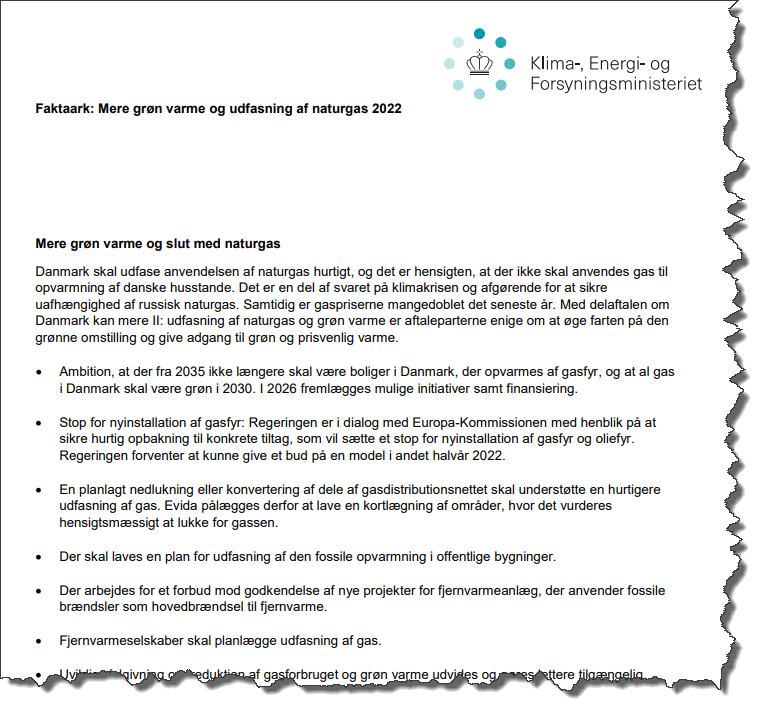 Fordi vi skal – det har Folketinget besluttet
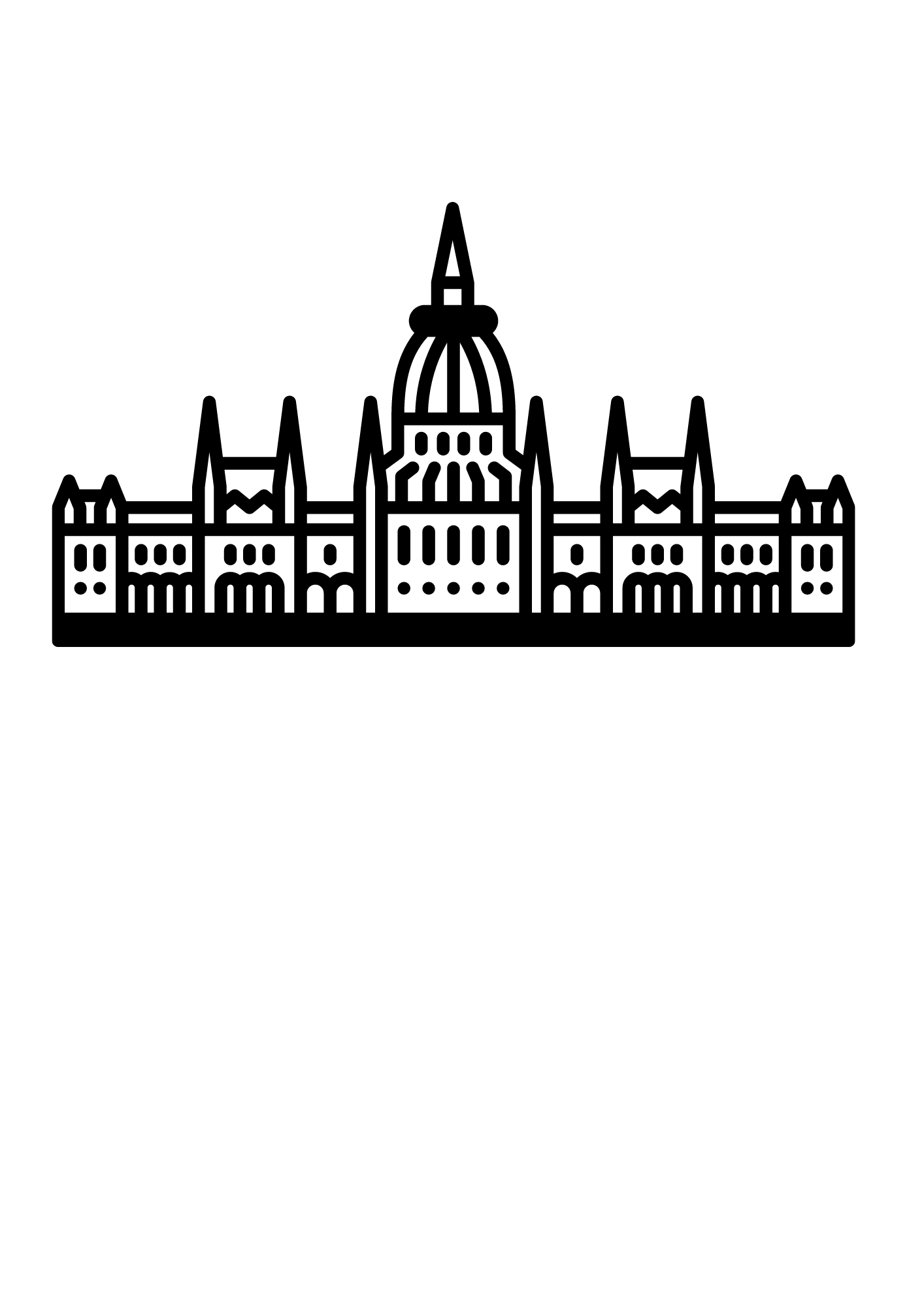 Fordi det giver mening – grønnere fremtid
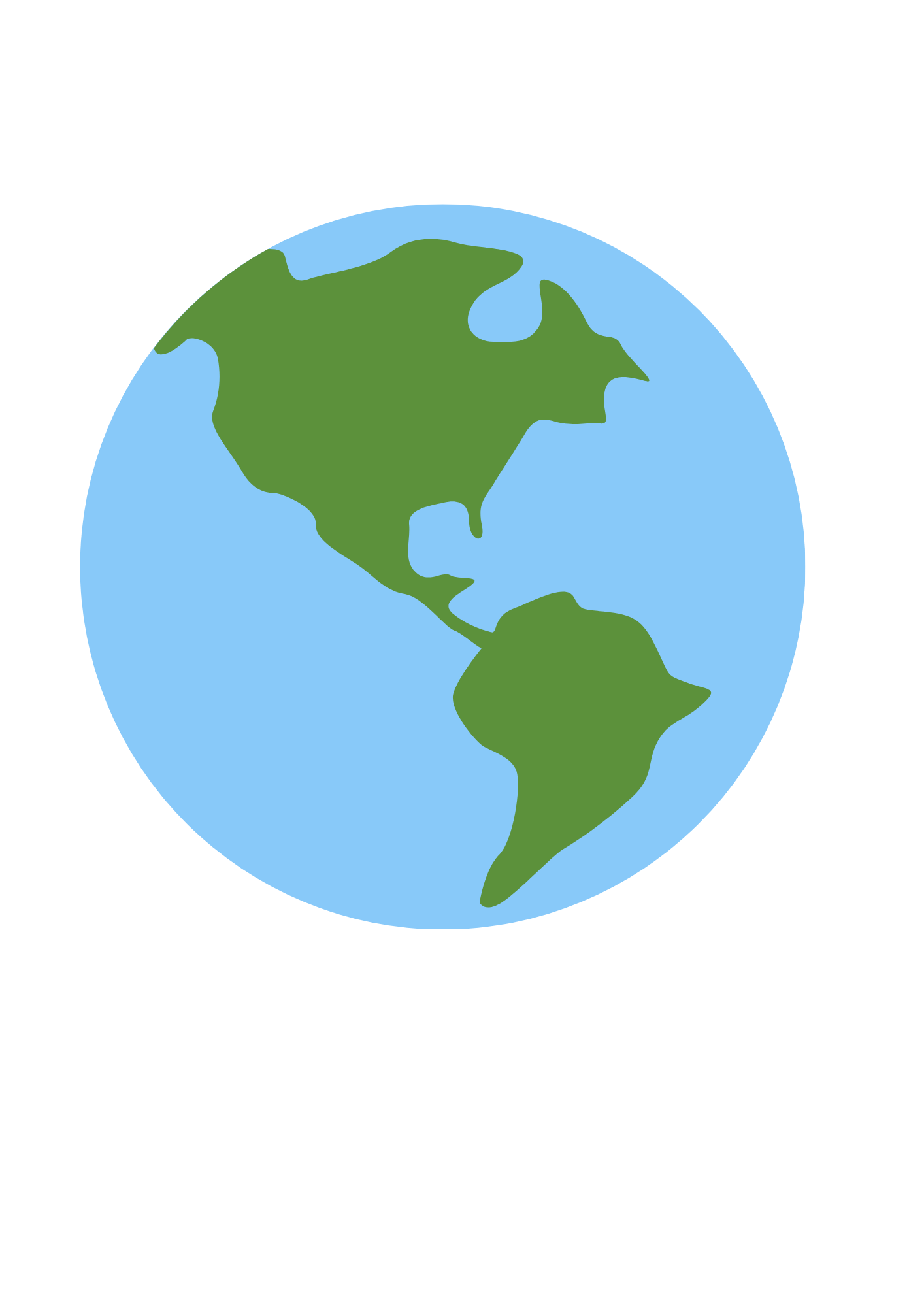 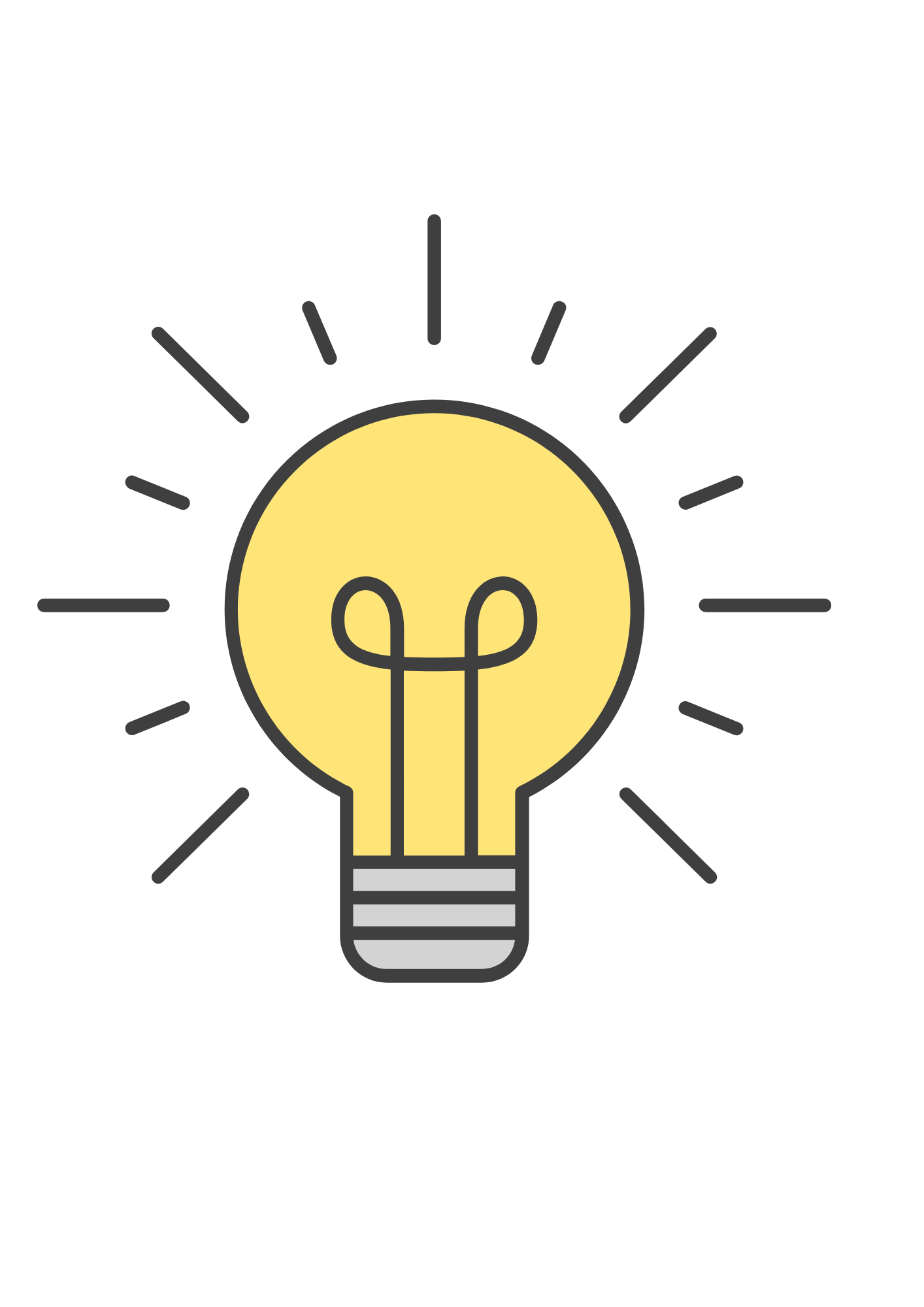 Fordi det åbner for nye muligheder – nyt i rørene
Hvad med biogassen?
Biogasproduktionen er stigende
Biogasproduktion pt på 29 % af gasforbruget på årsbasis
Vokser til 44 % ved indkøring af kendte nye anlæg 

Evida kender til konkrete nye projekter svarende til yderligere 49 %
Hertil kommer et metaniseringspotentiale
Den grønne gas kan fuldt ud dække det nuværende forbrug

Anvendelse af biogassen
Industriprocesser??
Erhverv??
El og varme spidslast??
Individuel rumopvarmning??
Transportsektoren??
Eksport??
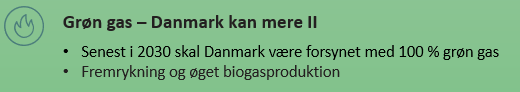 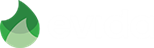 Hvordan bidrager Evida til udfasningen?
Aktiv rolle…
Bidrager med data
Gode løsninger til udfasningen
Udarbejder…
Konverteringsplan - Klimaftalen 2022
Sikrer…
Afkoblingsprocessen
Dataopsamling
Rapportering
Bidrager med…
Forslag til ændret regulering, hvor det giver mening
Evidas rolle i koordinationsfora
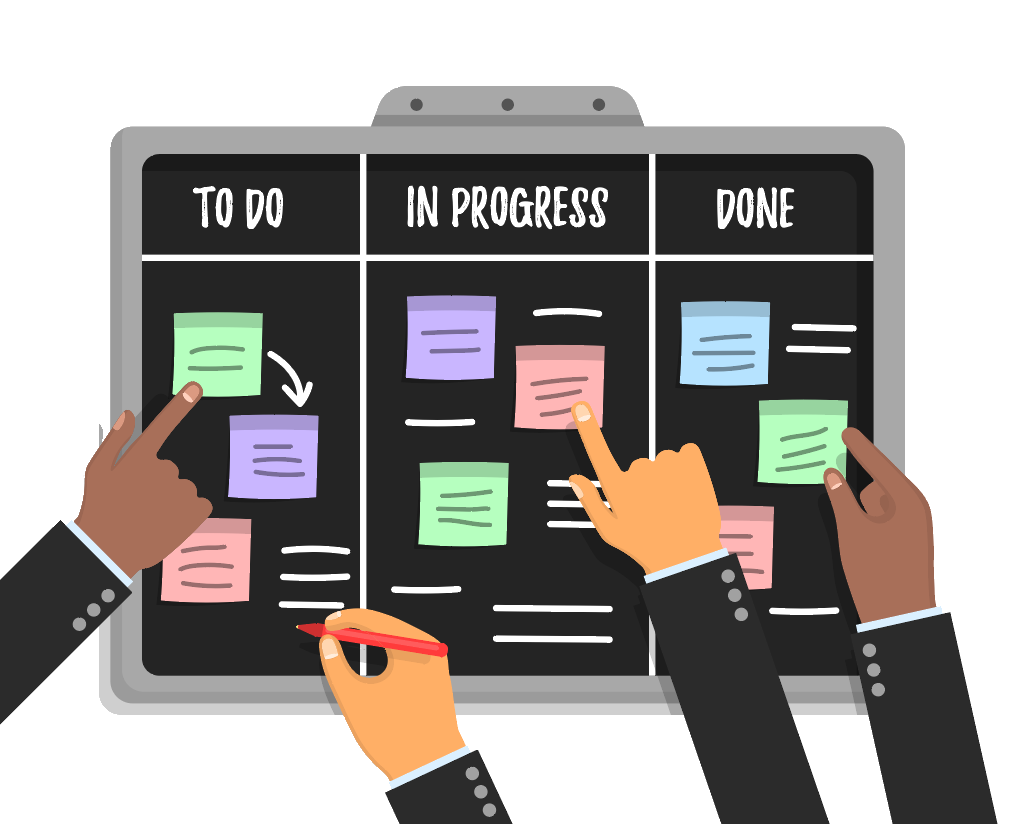 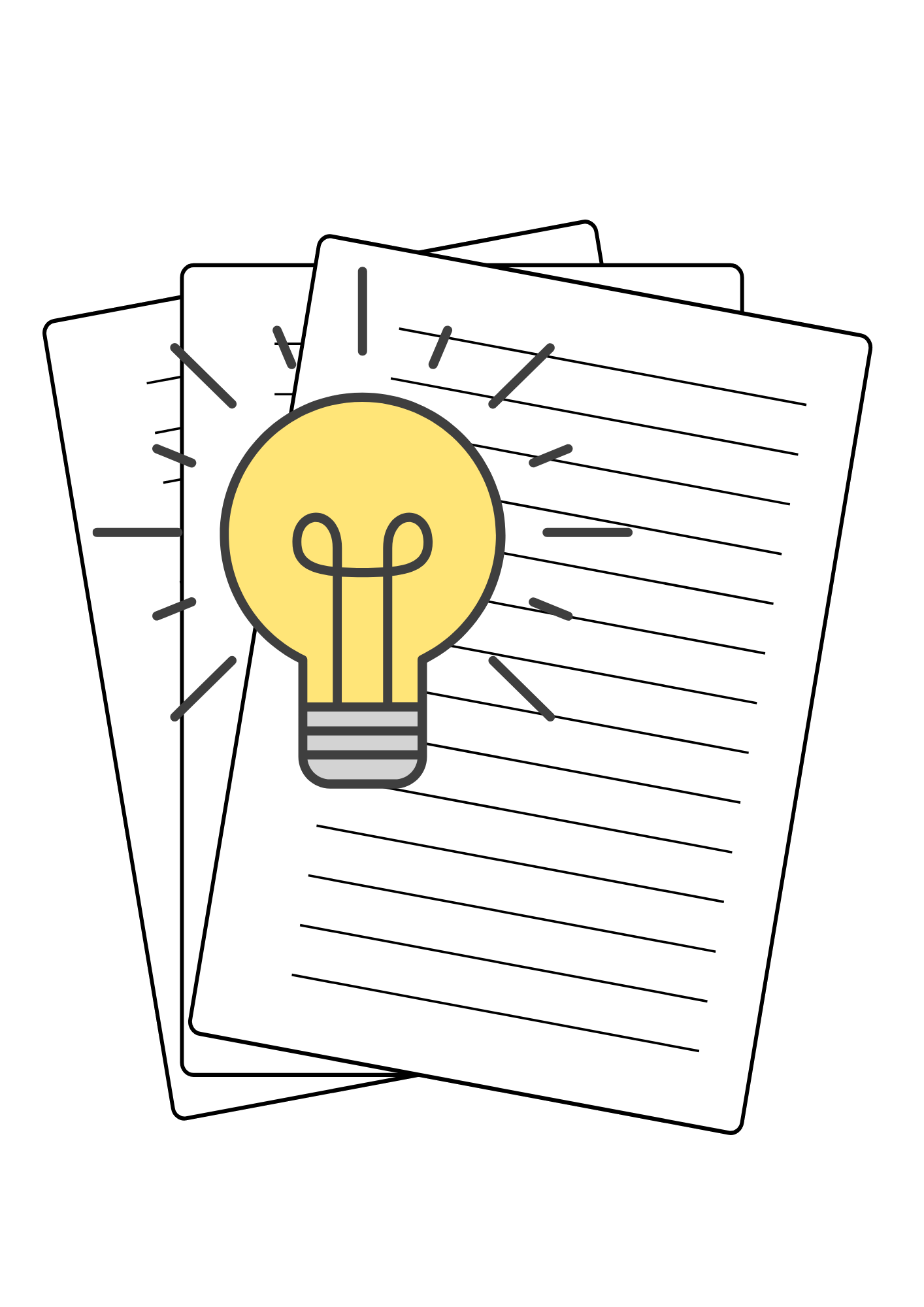 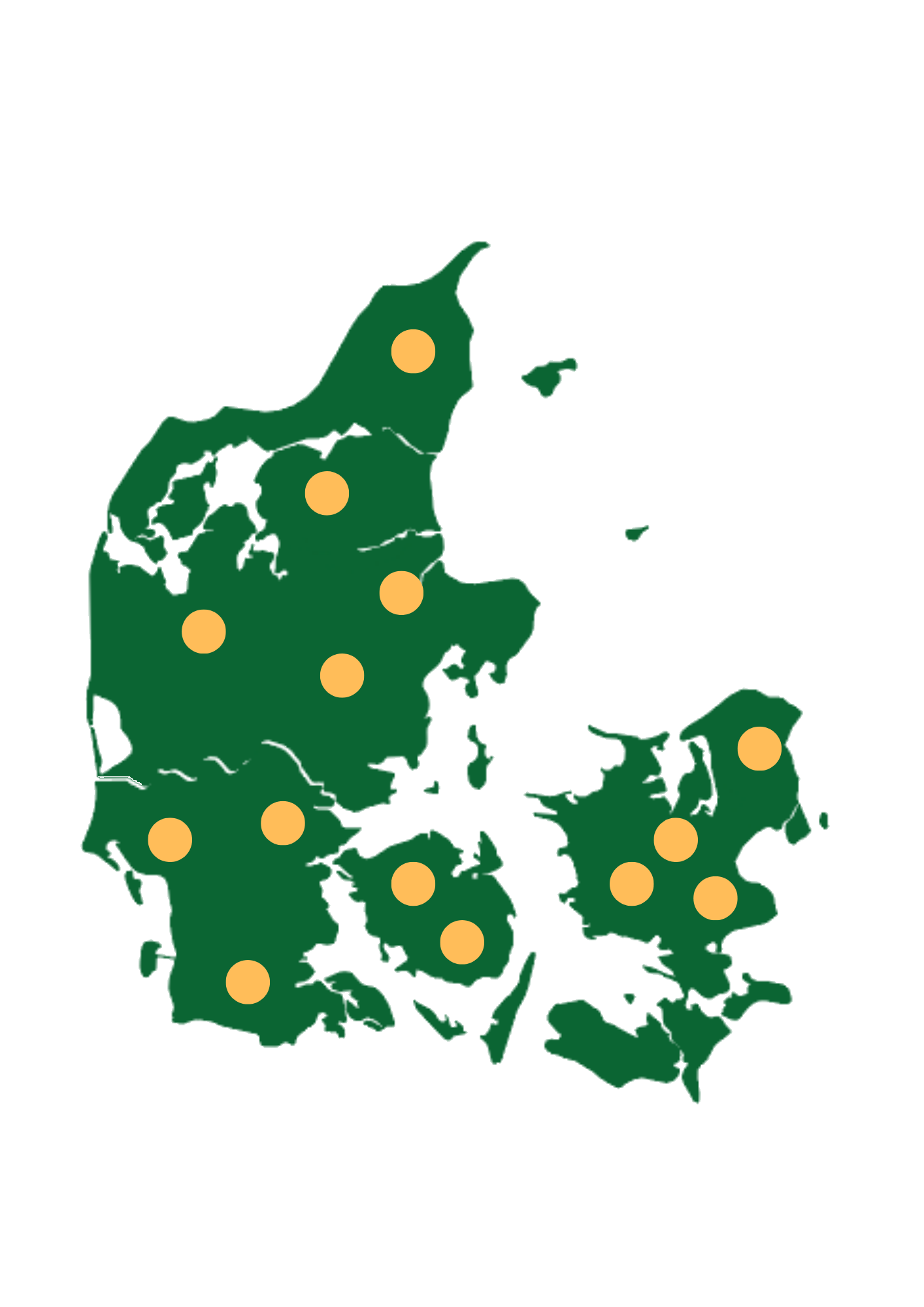 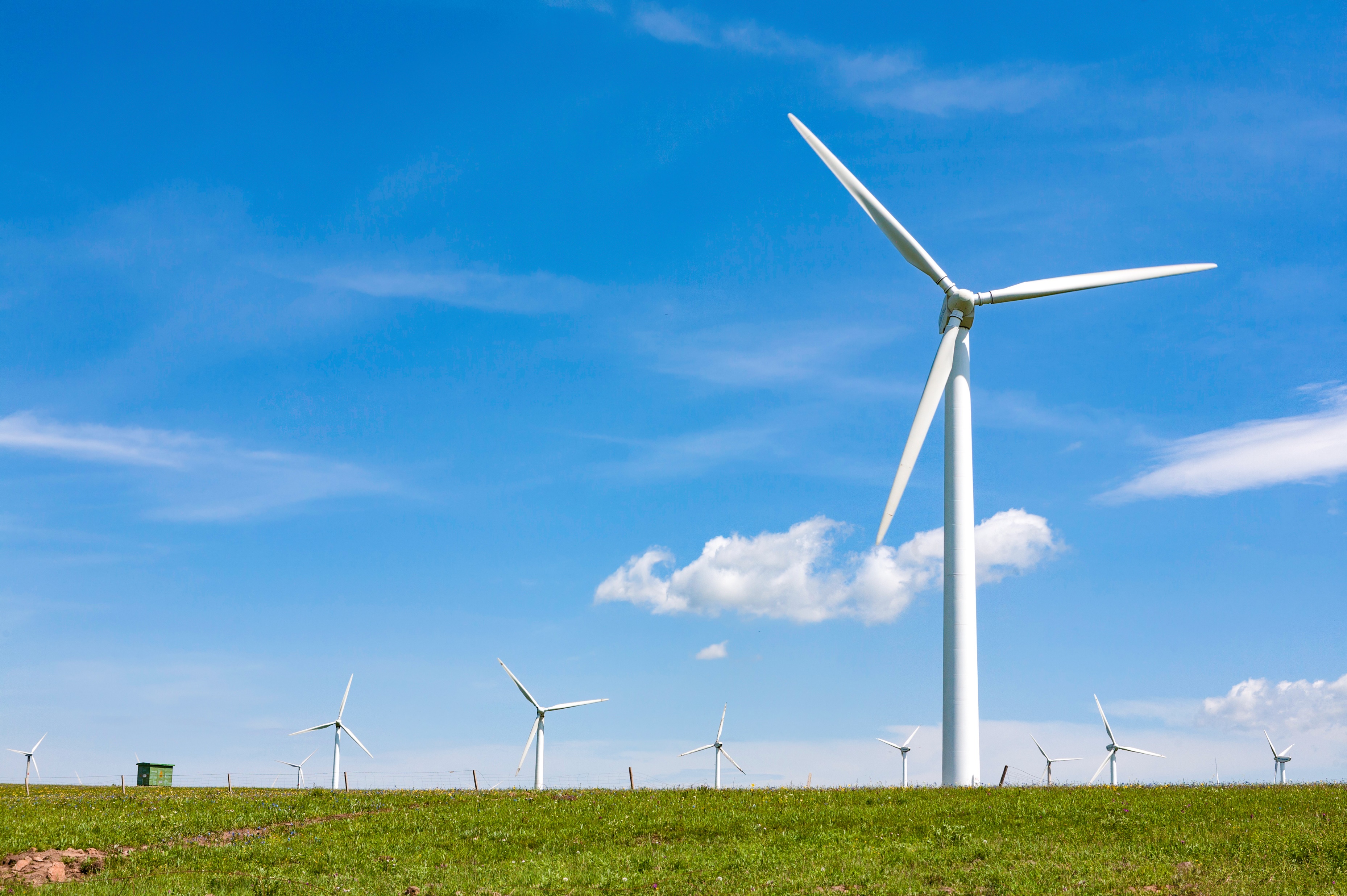 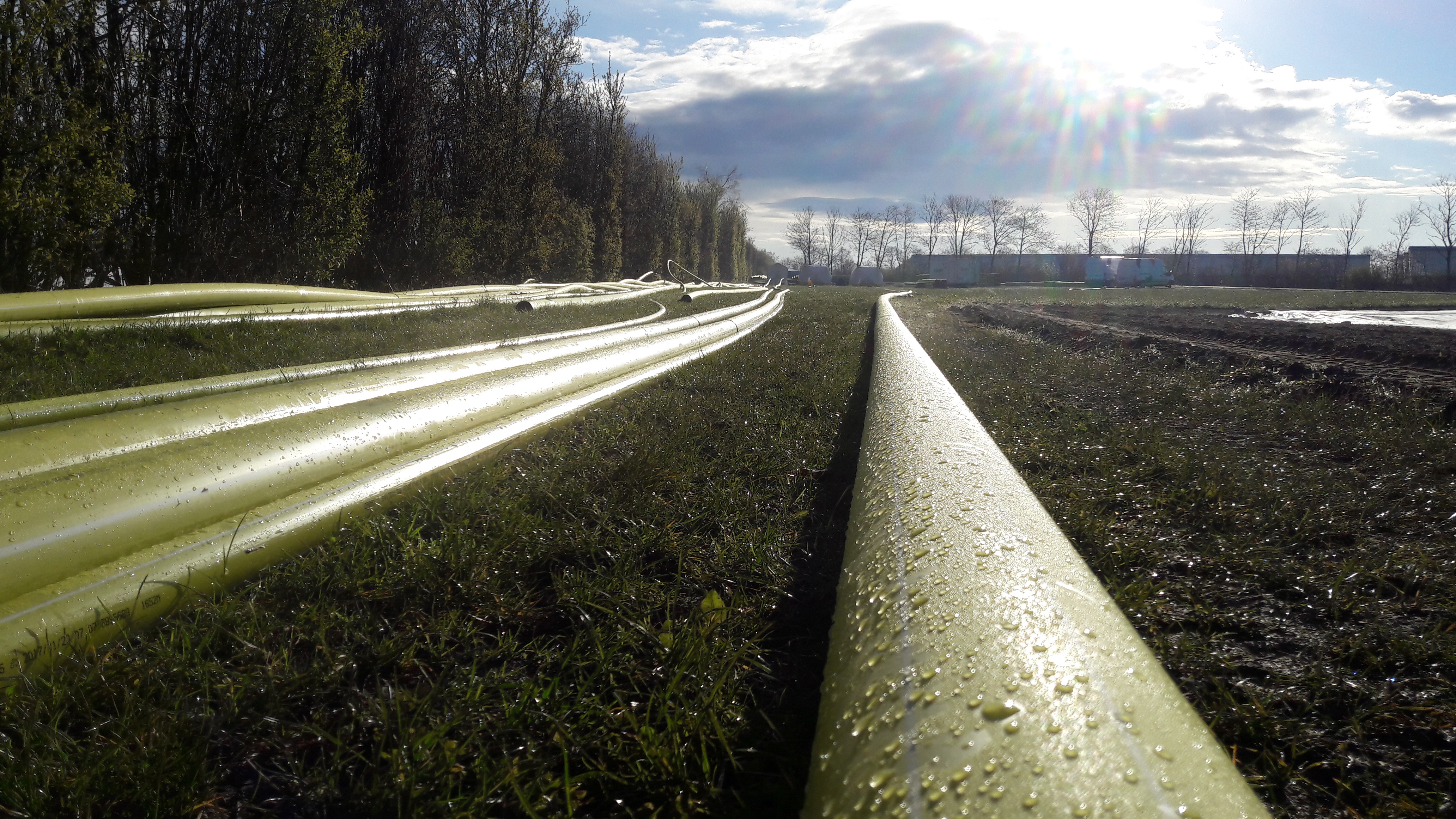 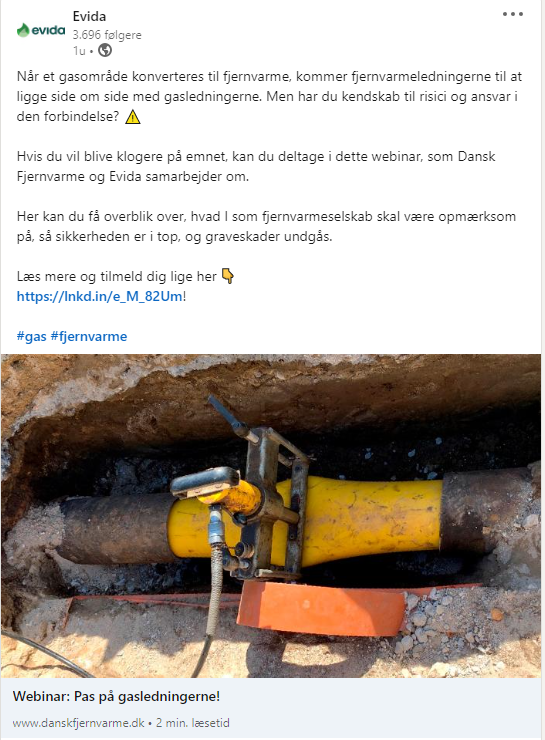 Samarbejde om gasafklobling
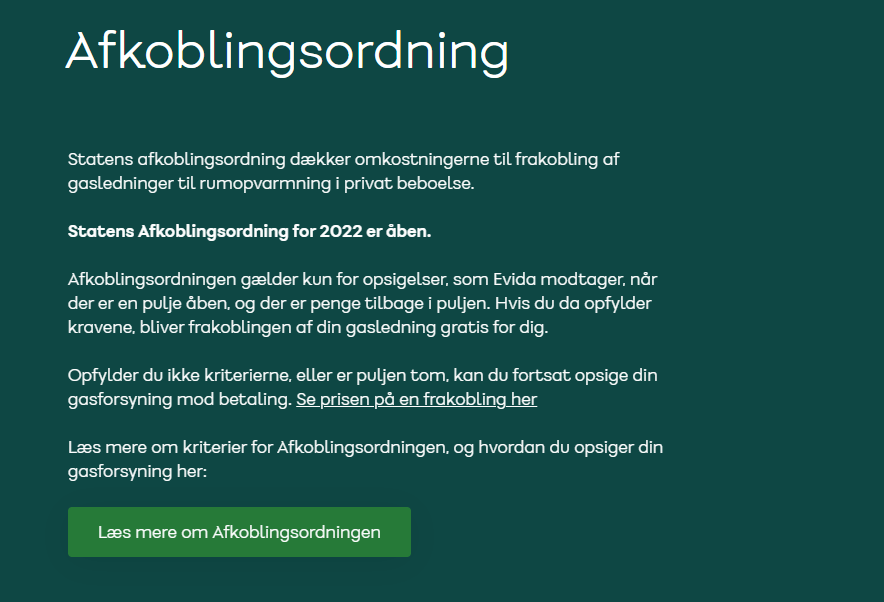 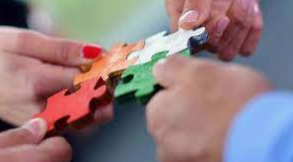 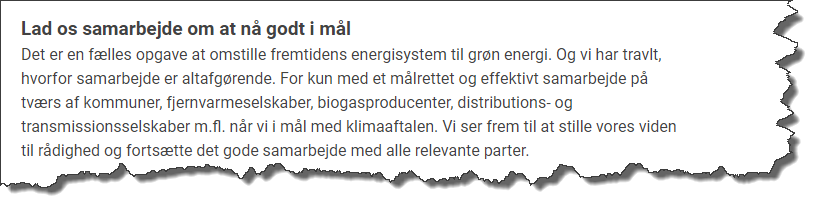 https://www.energy-supply.dk/article/view/862190/samarbejde_er_vejen_til_ambitios_gron_omstilling_af_gassystemet
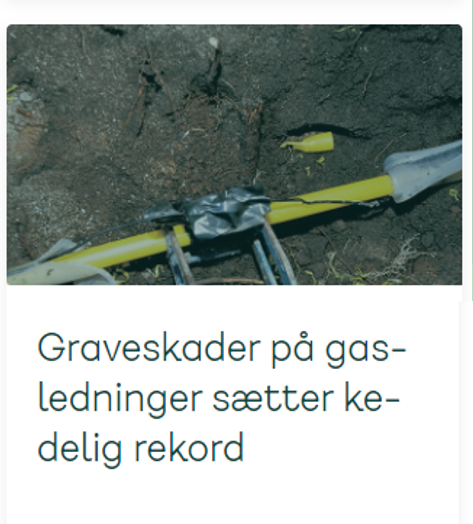 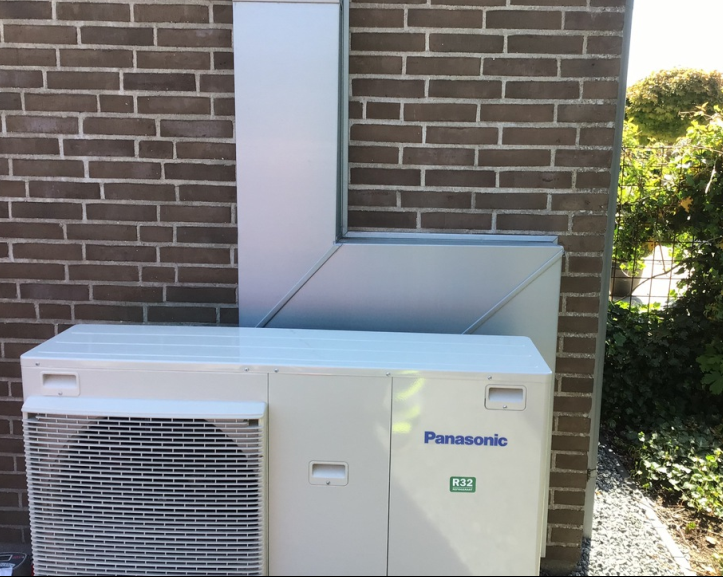 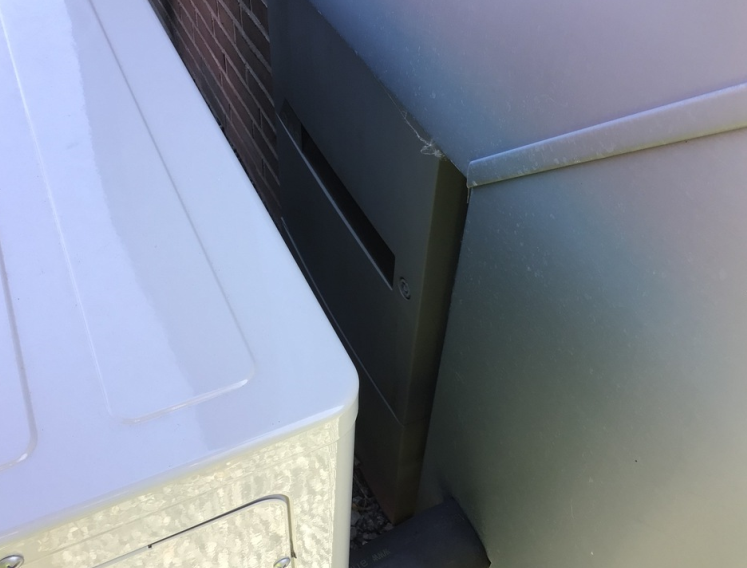 Evida kommer gerne ud til alle som svejser og/eller graver. Infomøde – 1 time – med oplysninger om: 
sikkerhed
arbejdsmiljø 
hvordan gasskader kan undgås
Gratis!
”Gasdata.dk” - Evidas it-platform
Evida tilbyder udstilling af data omkring gaskunderne og gasinfrastrukturen. Opstart 1. juli 2022.
Formål
Bidrage til realiseringen af ”Danmark kan mere II” – hvor alle gaskunder skal have besked om ny alternativ varmeforsyning.
DK2020 planer.
Krydstjekke med BBR-oplysninger.
Målrette indsatsen ift. visse forbrugertyper.
69 kommuner ud af 89 ”gaskommuner” er p.t. tilmeldt!
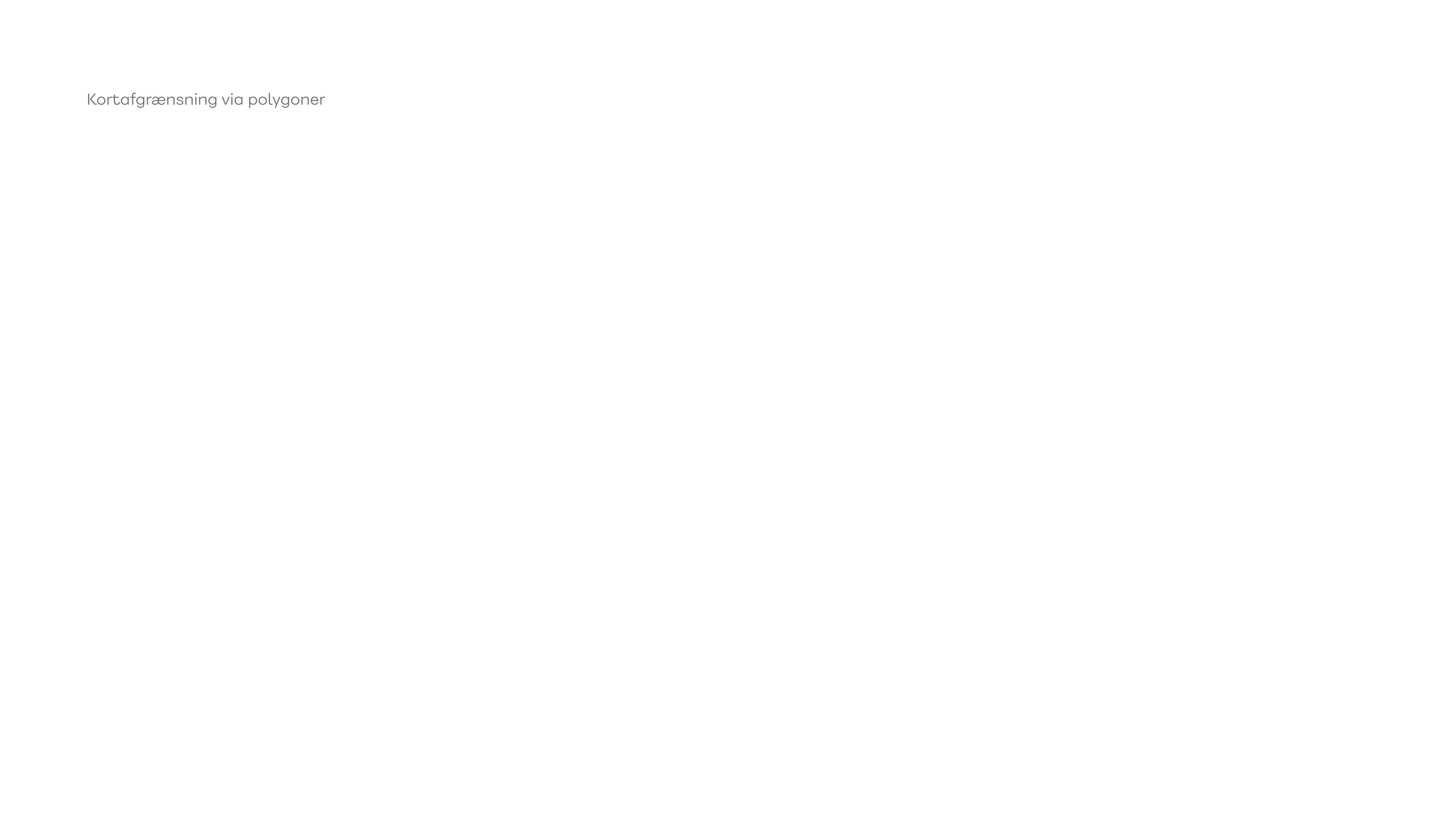 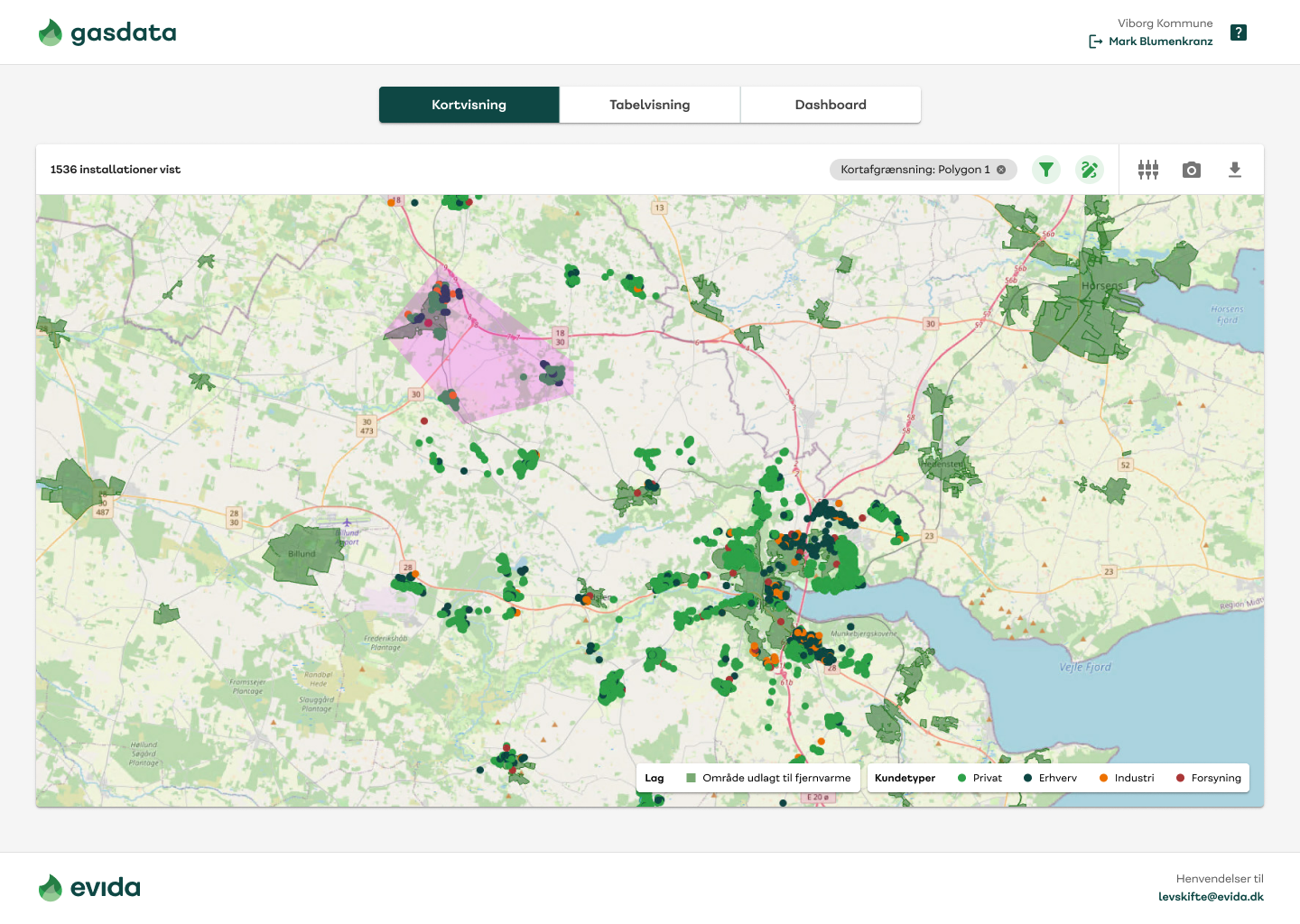 Spørgsmål?
Tina Schou | Leder af SystemplanlægningT: +4562259570 | M: +4540705870 |
tsc@evida.dk
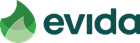